Pre-Discharge Program
VA Service Connection Claims Overview
Briefer:
Gregg Orto
Deputy Director, National Veterans Service
VFW
gorto@vfw.org
202-608-8375
1
Pre-Discharge Program
26 representatives at military installations across the country specifically to assist transitioning Service members

Does not matter where you are located, we can assist

We use electronic submission resources to submit the VA service connection claim directly to VA

DoD Safe Portal

Network of service officers in each State
2
Main Physical Locations
Washington DC area
Joint Base Anacostia Bolling, DC
Joint Base Andrews, MD
Naval Support Activity Annapolis, MD
Joint Base Myer, VA
Bethesda/Walter Reed, MD
Fort Belvoir, VA
Quantico, VA
Fort Drum, NY
Fort Stewart, GA
Camp Lejeune, NC
Fort Bragg, NC
Winston-Salem, NC
Fort Riley, KS
Fort Carson, CO
Fort Campbell, KY
Fort Hood, TX
Fort Bliss, TX
Joint Base Lewis-McChord, WA
Nellis AFB, NV
Creech
32nd Street, San Diego, CA
Surrounding area
Camp Pendleton, CA
Salt Lake City, UT

Upon Call/As needed
NSA Washington (Navy Yard, DC)
Pentagon
Long Distance Assistance
3
COVID Pandemic
Telework 
All reps have laptops and connectivity
Virtual claims
DoD Safe Portal
VA electronic system

Average total claims per month during telework pandemic
nearly 1K
4
Benefits Delivery at Discharge
Eligibility for BDD claim:
Known date of discharge
180-90 days remaining in service
Available to report to VA medical exams for 45 days from claim submission
Submit a copy of your complete service treatment records
5
Benefits Delivery at Discharge
Important points to the BDD program:
Gather all medical records from entry to present, including entry physical
Accompany claim with DD 2807-1 filled through block 29
VA exams conducted while still on active duty
Any additional contentions claimed after 90 days will be processed through the traditional claims process
Current processing time for BDD claim is 60-120 days after separation
6
BDD Excluded Claim
This program is for you if you are:
89 – 1 days prior to discharge
Not available for exams for 45 days after date of claim submission
Did not submit complete service treatment records prior to 90 days (with claim)
VA will still accept claims, but not processed with same priority as BDD
Most likely will be worked after discharge
7
Claim Process Steps
Have medical issues diagnosed
Obtain medical records (may take up to 30 days to receive records)
See VSO (best method) or other method for claim assistance and  submission – Use a rep accredited with VA
VA reviews packet after it’s turned in
VA orders exams, if needed
Attend exams
VA rating official reviews exams/medical records, adjudicates claim
Notification letter sent to you
Letter details how the decision was made, percentage, what it takes to get to the next percentage
Addresses any denied or deferred issues
8
Dependents
If rated at 30% or more VA awards compensation for veteran having family members
Spouse
Children under 18
Children 18-23 in school full-time
VA Form 21-686c Declaration of Status of Dependents
VA Form 21-674 Request for Approval of School Attendance
Approval May Take up to a Year; Best to Apply During VA Compensation Claim Process
9
Veteran Service Organizations
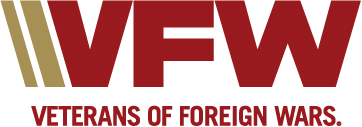 Accredited Veteran Service Organization (VSO) representatives are available to assist you in filing for benefits
No Cost/No Membership Required

VSO can track/check claim in VA system and assist if there are issues
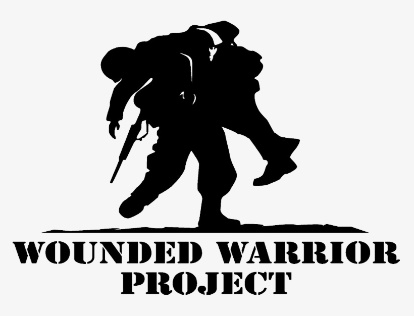 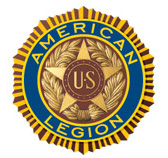 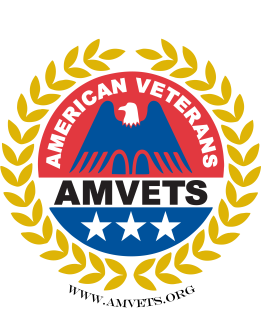 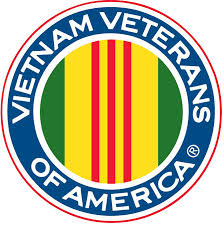 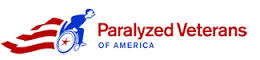 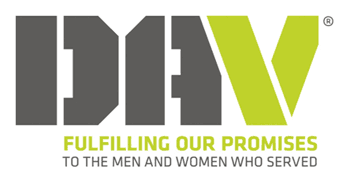 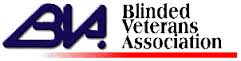 https://www.va.gov/ogc/apps/accreditation/index.asp
10
Questions?
Gregg Orto – Deputy Director
gorto@vfw.org 
Daniel Fletcher – Assistant Director
dfletcher@vfw.org
Our Washington DC office contact info
vfw@vfw.org
202-543-2239
11